Implementace DZ JMK
Kulatý stůl 
KA05-1 Prevence předčasných odchodů žáků ze vzdělávání
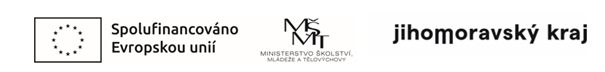